Осень
Падают листья, желтым покрывалом
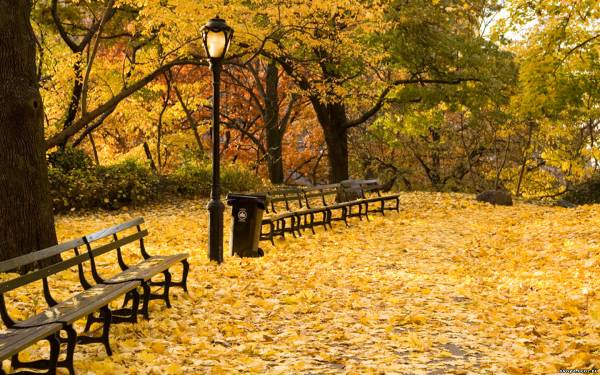 Оголив деревья, осень лес прибрала,
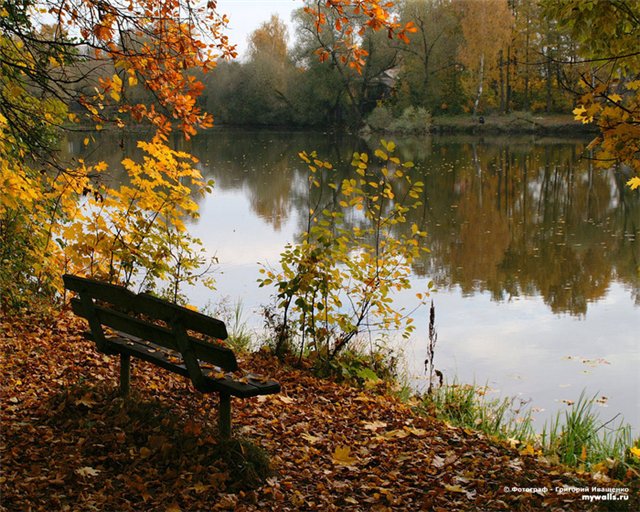 Красок разноцветных всюду разбросала,
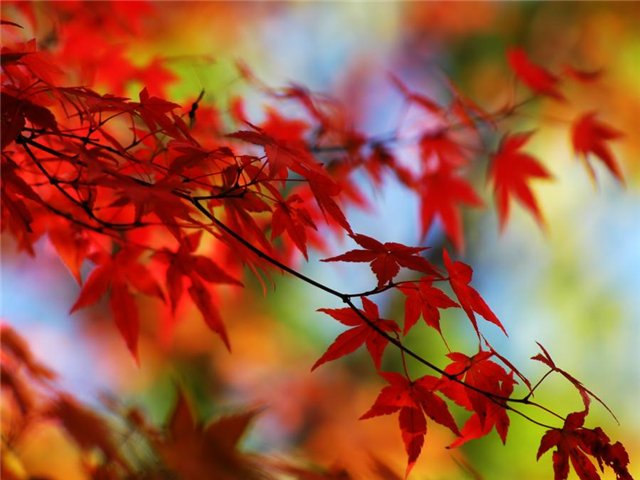 Нас своей красою вновь очаровала
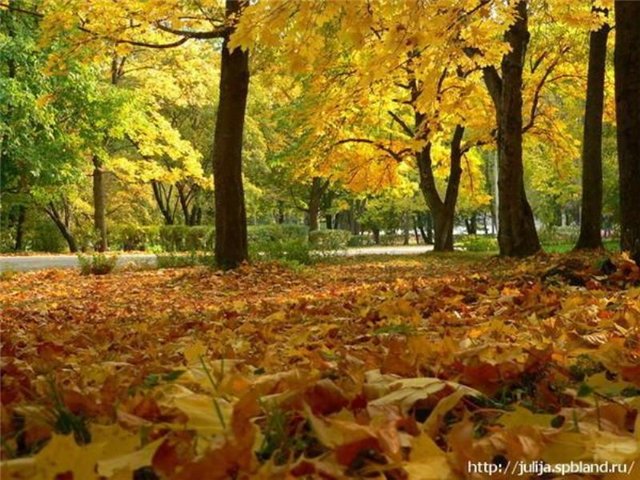 Белыми стволами разбрелись берёзки,
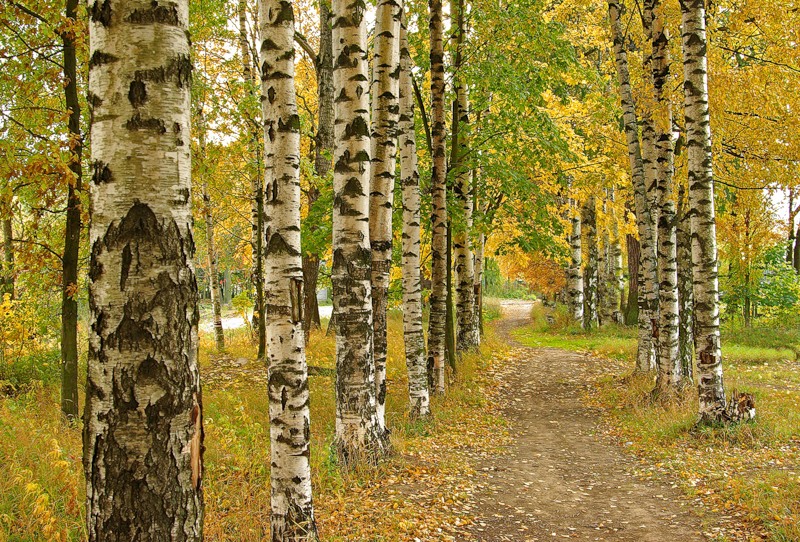 Рдеются рябины яркие костры.
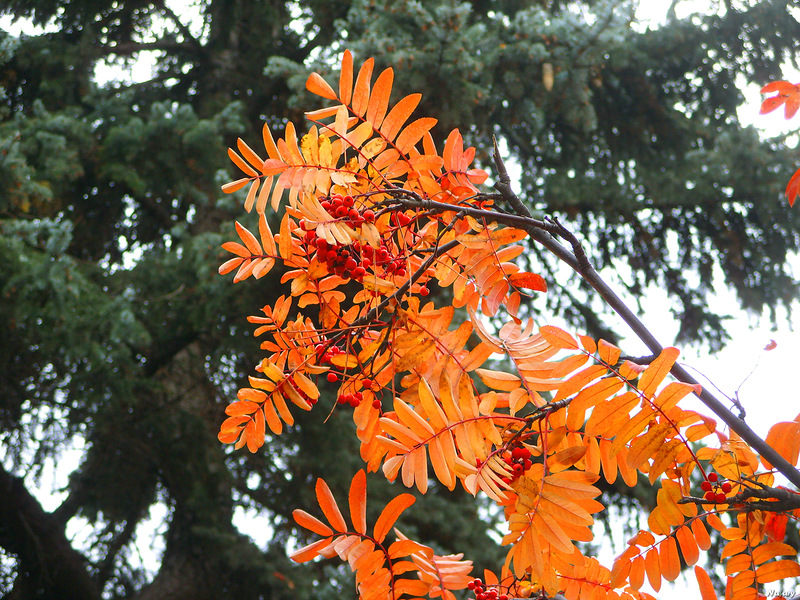 Грузди и опята в ближних перелесках
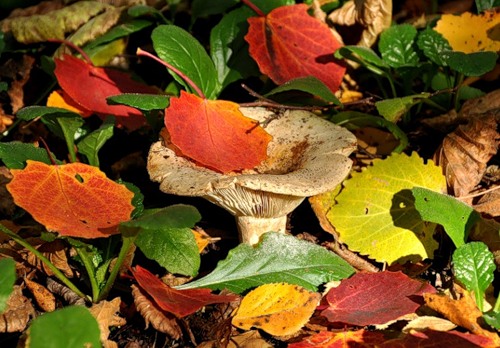 Как отменны эти осени дары.
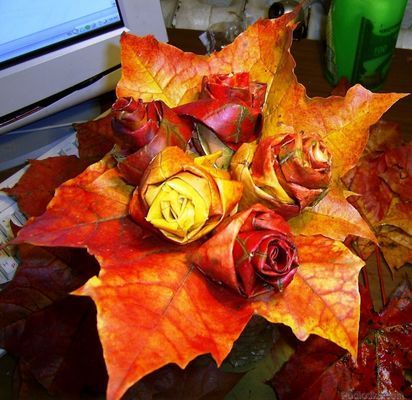 Близится октябрь, холод и ненастье,
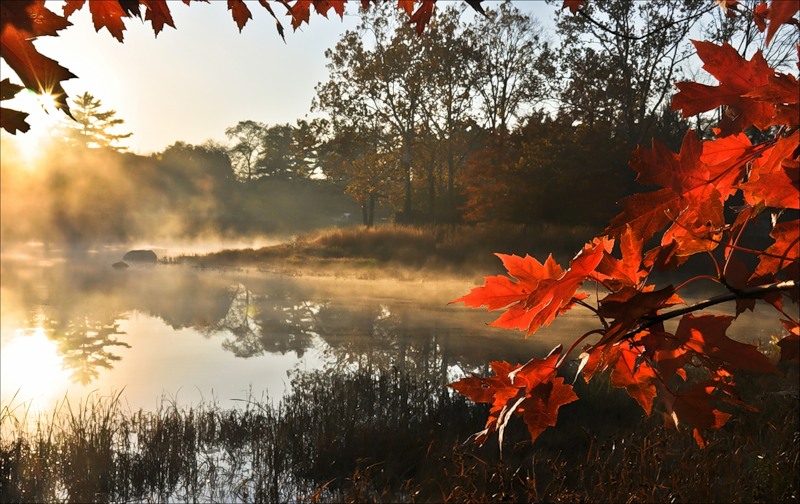 Хочется подольше осени такой.
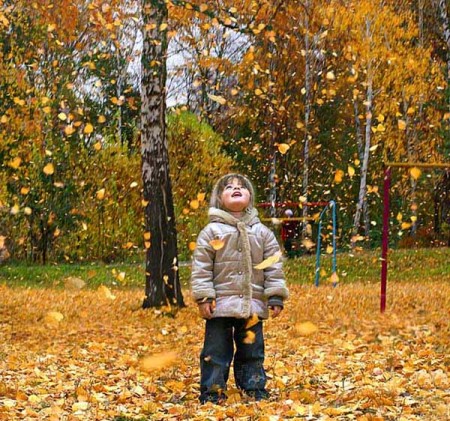 Как прекрасен лес, и какое счастье
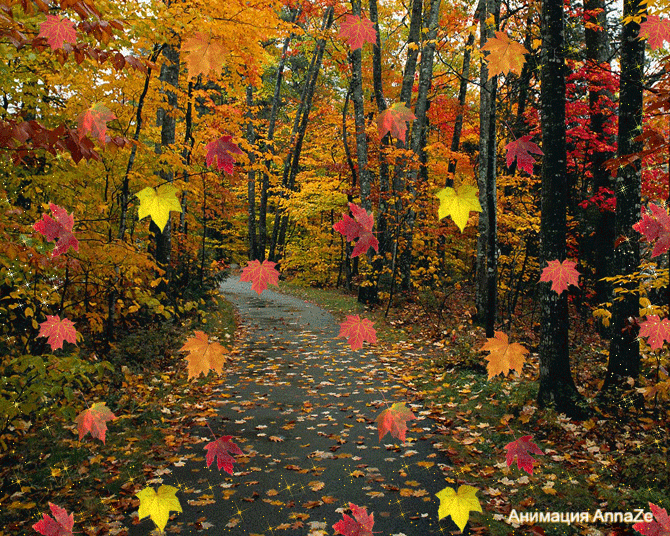 Жить и упиваться
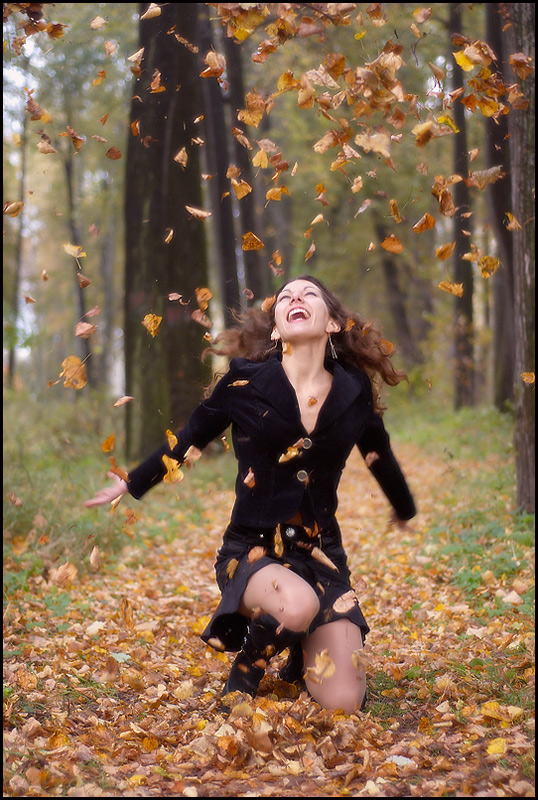 этой красотой.
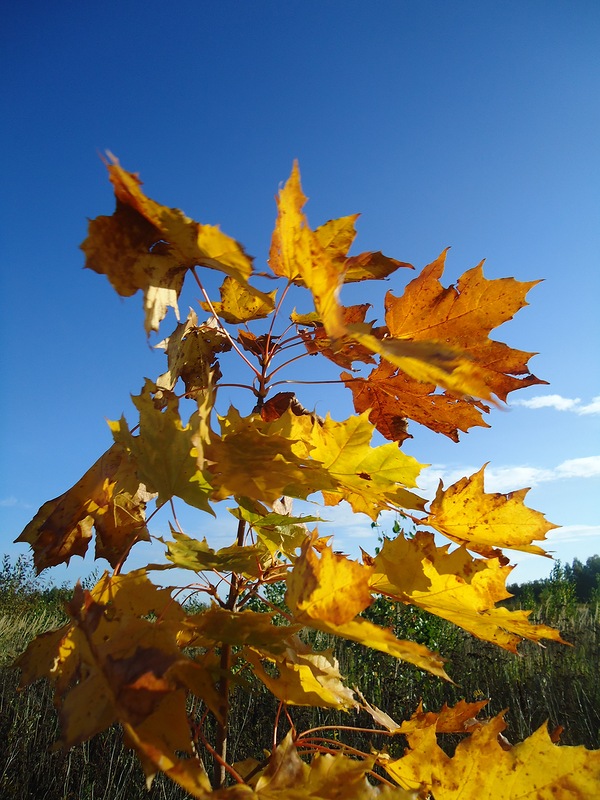 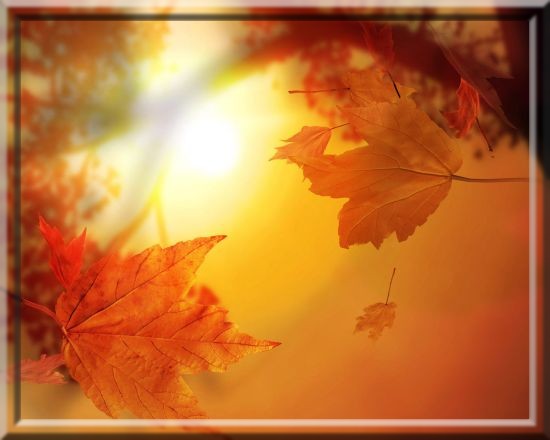 Презентация составлена 
Онучкиной Е.Б.
учителем начальных классов 
МБОУ СОШ № 105
г. Нижнего Новгорода, 
с использованием Интернет-ресурсов